ピーラー式バターナイフ
【提案書】
ピーラー式のため固いバターも薄く削ってそのままトーストなどに塗ることができる便利なバターナイフです。使う量を細かく調整するのにも役立ちますので、ダイエットなどにも最適！
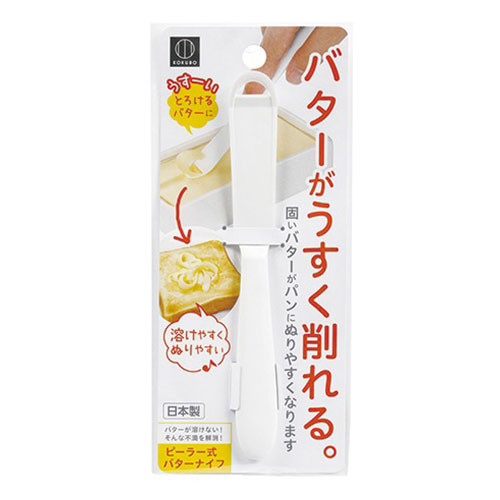 特徴
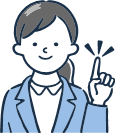 納期
納期スペース
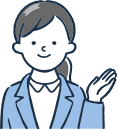 仕様
素材：ＡＢＳ樹脂
サイズ：2×1.5×16.5cm
包装：ポリ袋入り
生産国：日本製
お見積りスペース
お見積